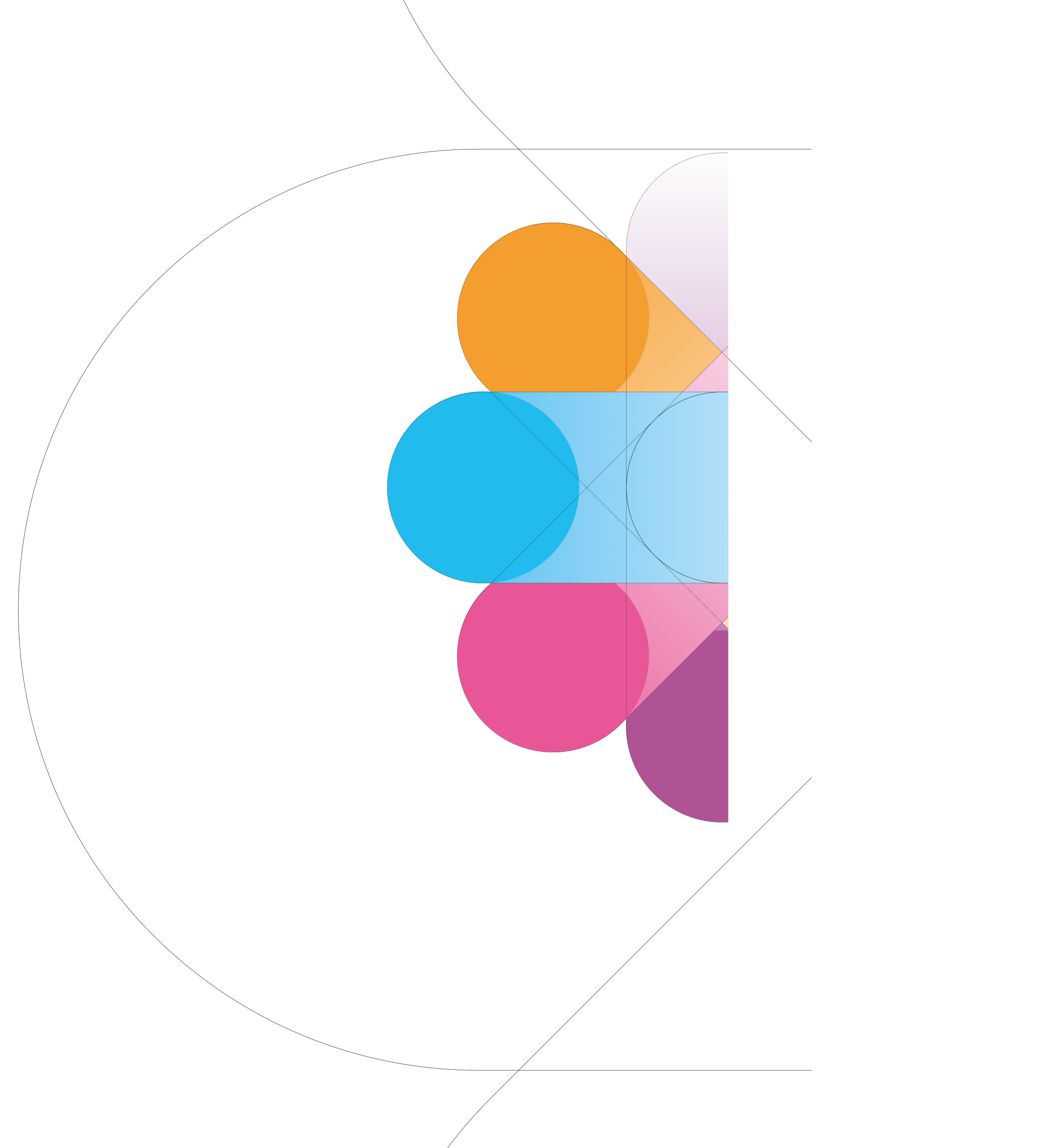 Voorbeeld procesafspraken
bij gebruik SynergieNL
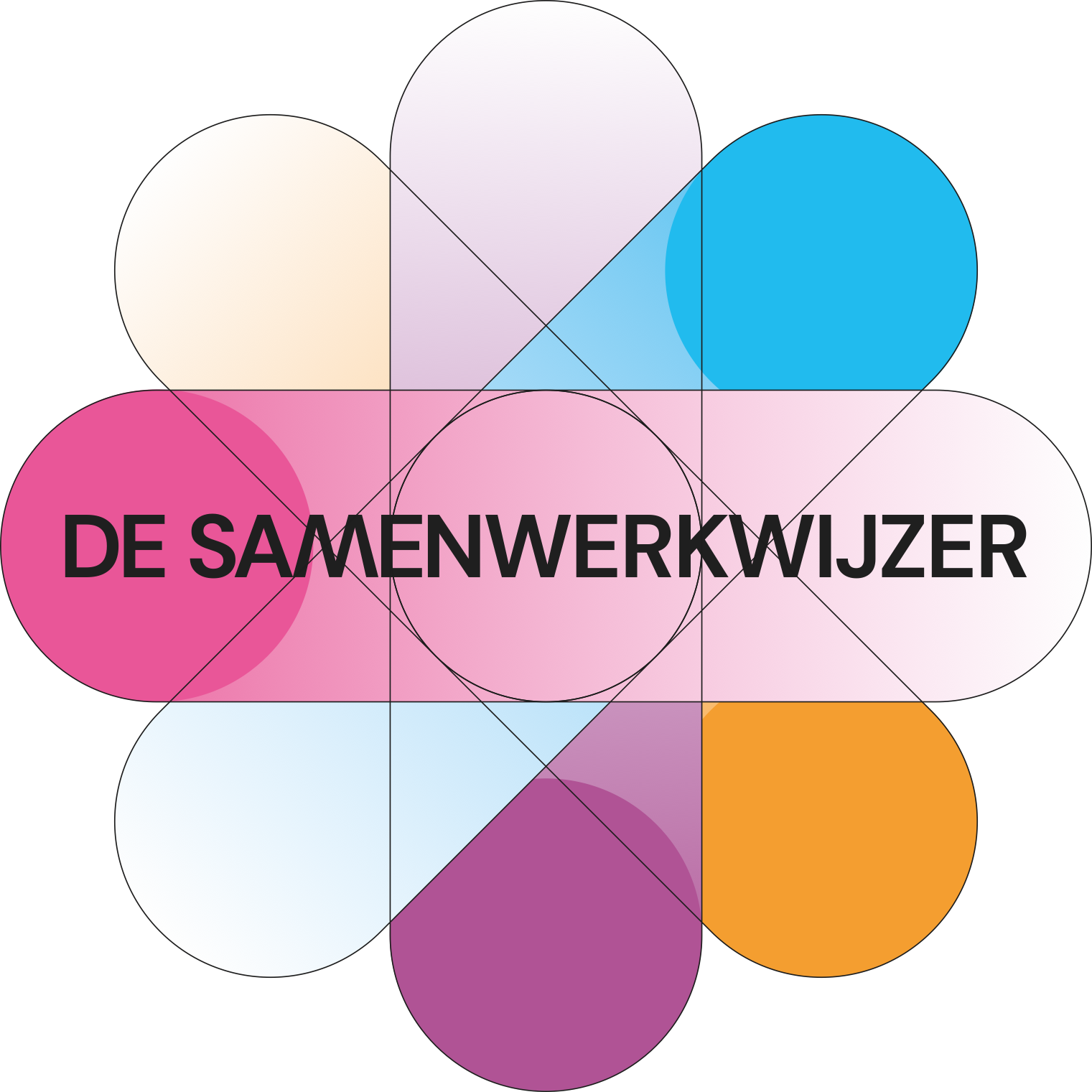 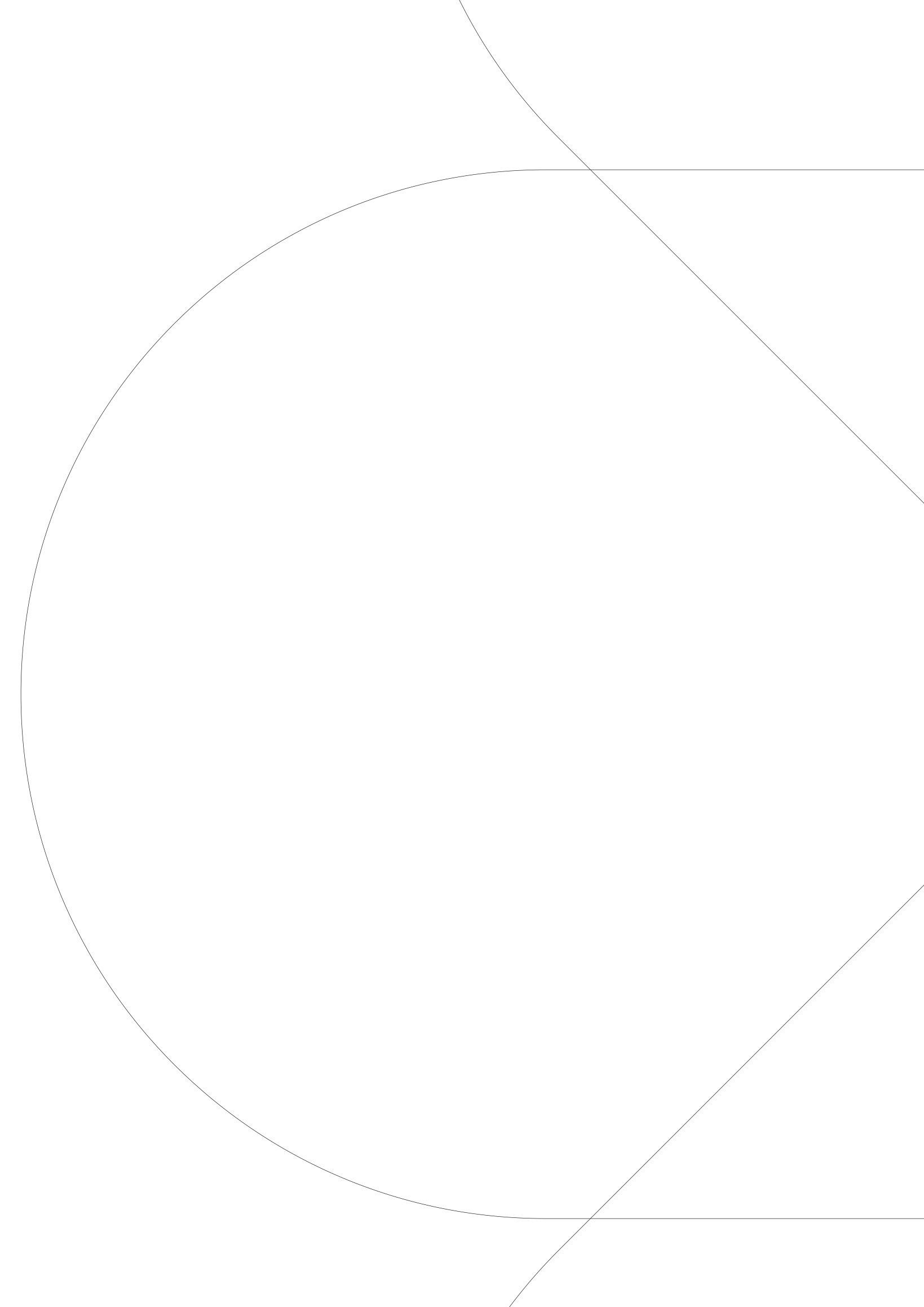 Nieuw
Te bespreken
Te bespreken
Afgestemd
Synergie Status
Projectfase
Intentiefase
Haalbaarheidsfase
Besluitvormingsfase
Planfase
Doel van de fase
Synergiegebieden online beoordeling door potentieel belanghebbenden. Vervolgens behandelen tijdens planafstemmingstafel
Initiatief in Synergie opvoeren en betrokkenen uitnodigen m.b.v. “synergiegebied” aangemaakt door initiatiefnemer
Intentie / Afspraken over wat, hoe, wanneer tussen betrokken partijen. 
Afspraken in Synergie vastgelegd tijdens planafstemmingstafel
Besluit over wat, hoe, wanneer tussen betrokken partijen. 
Afspraken in Synergie vastgelegd tijdens planafstemmingstafel
Locatie van de werkzaamheden
Aard van de werkzaamheden
Gewenste uitvoeringsperiode
Vereiste informatie in Synergie:
Bij ieders akkoord dan status: “Afgestemd”
Overdrachtsdocument met scope en andere relevante informatie
Wel/geen deelname
Zo ja, met welke werkzaamheden
Bij afwijkende scope deze intekenen
Kaderstellende afspraken in Synergie vastleggen
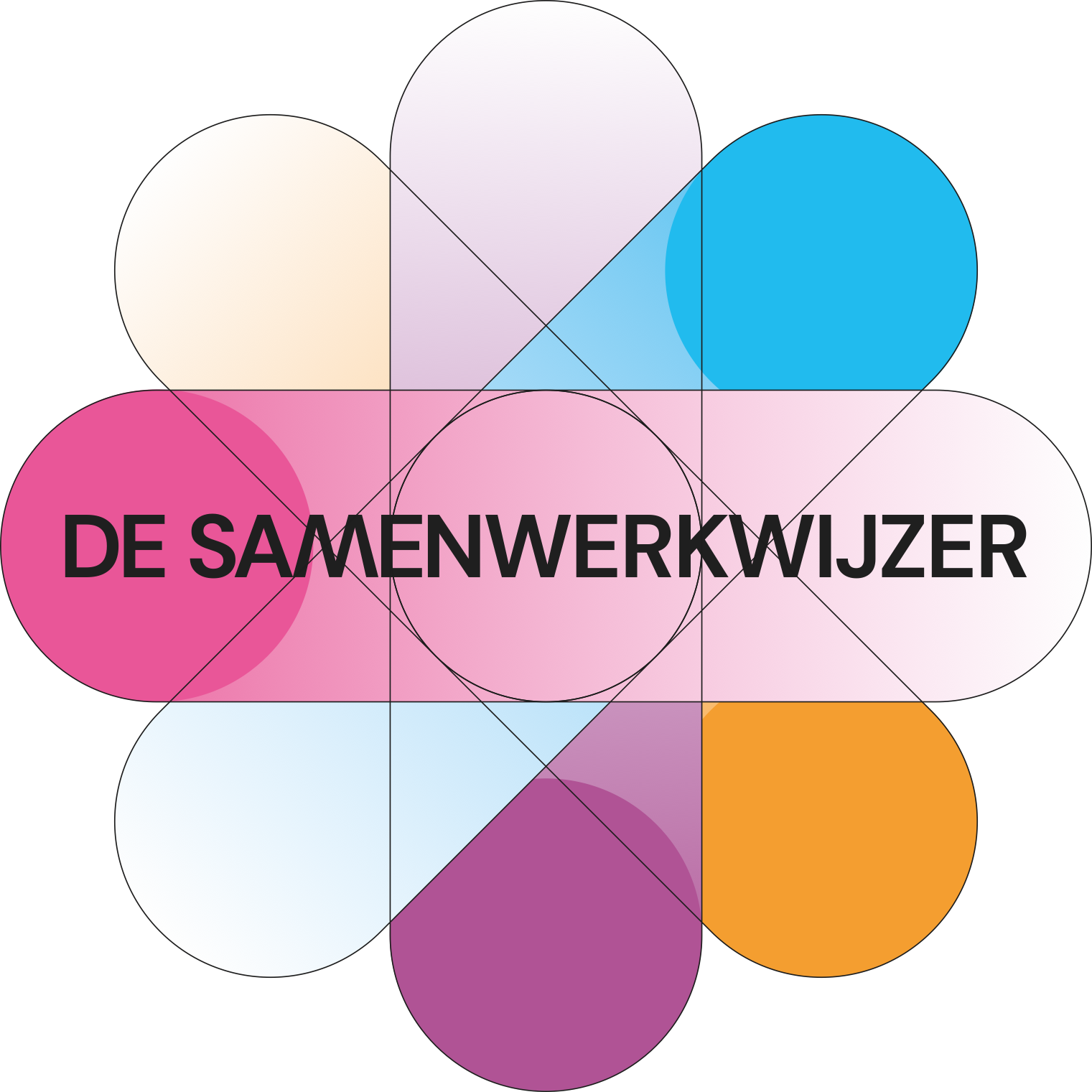 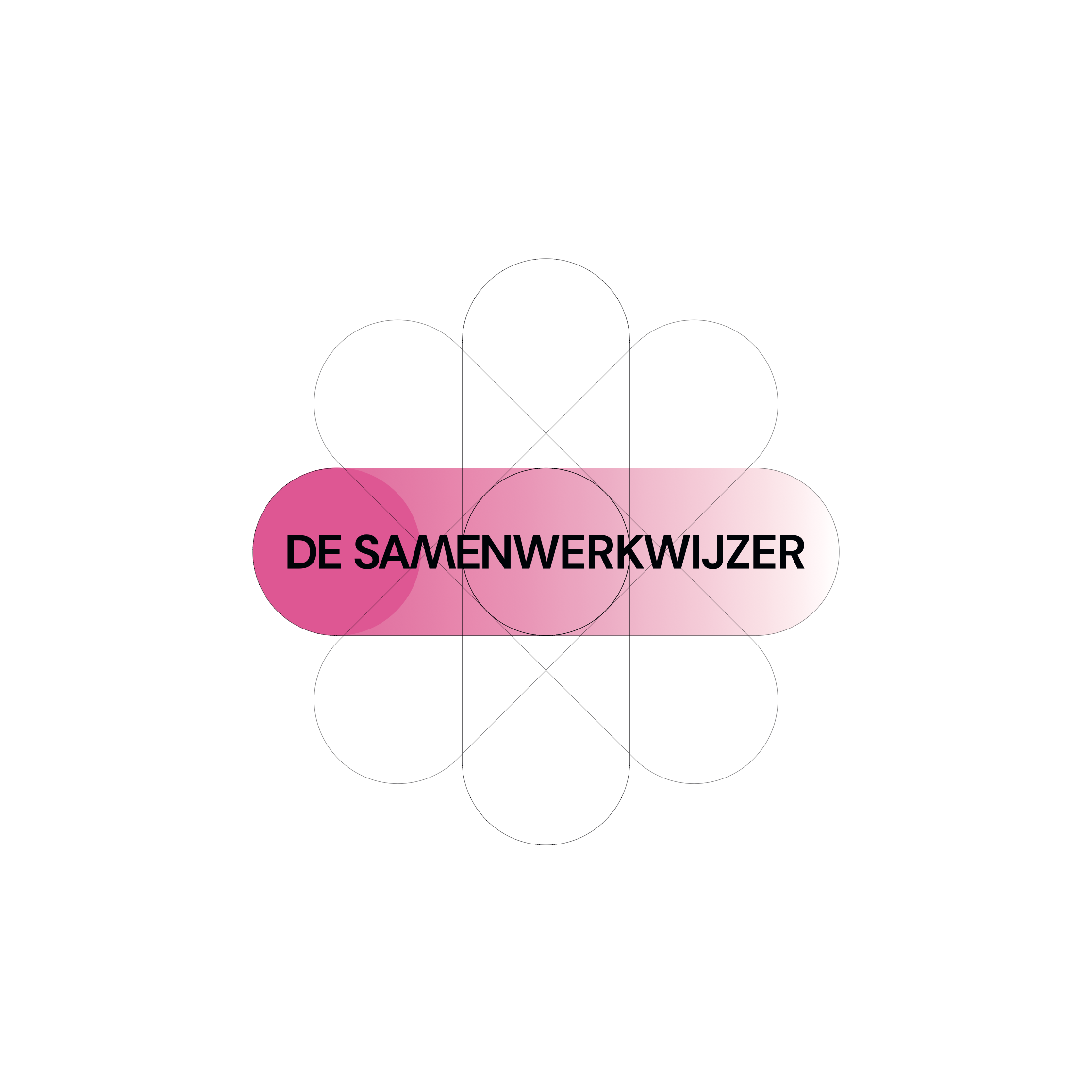 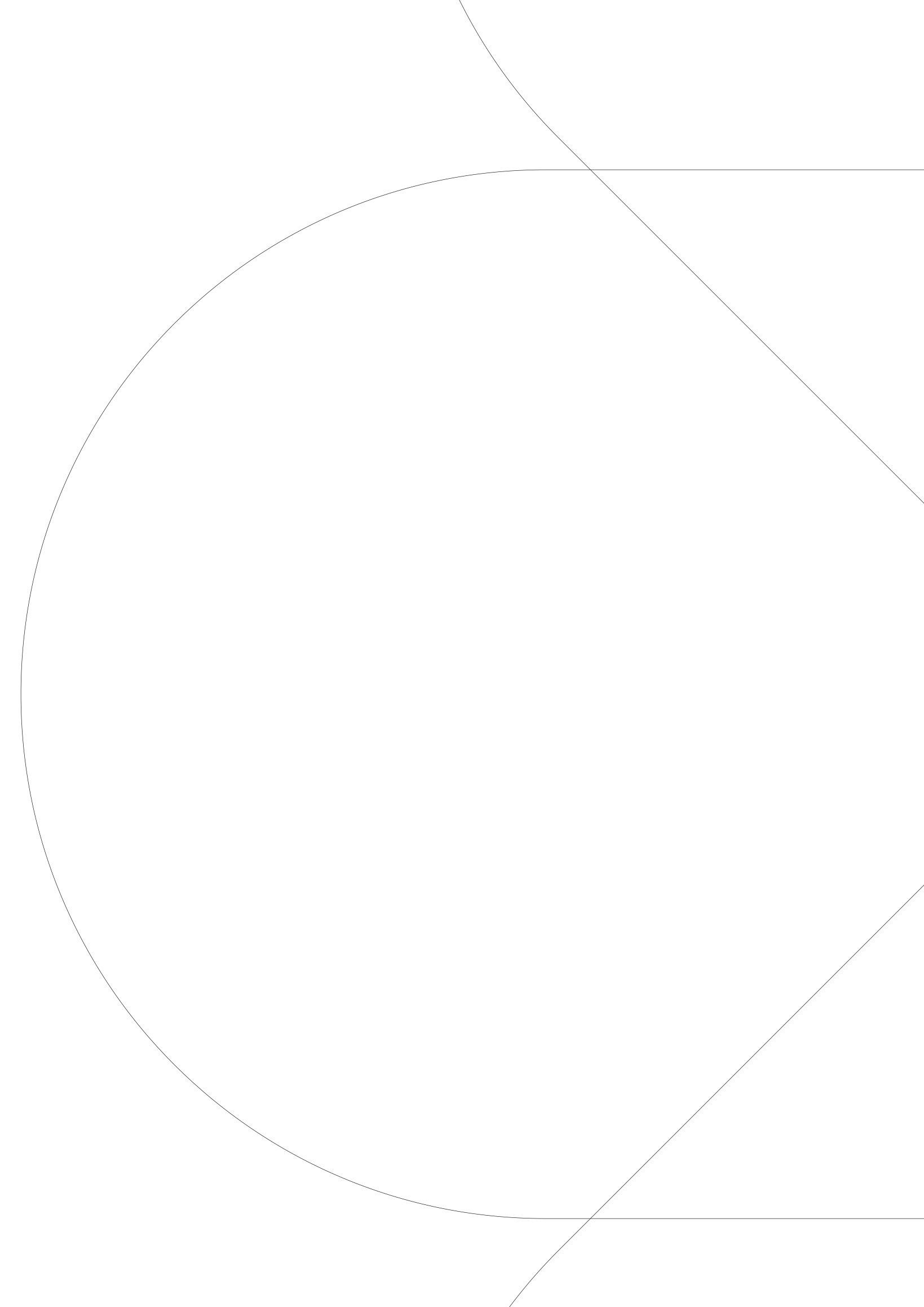 Tip voor bij de start van de planafstemmingstafel: zet niet gelijk alle plannen in het programma / de portal die je gebruikt, maar laad iedere keer één of twee jaar in en bespreek die. Zo hou je het overzichtelijk en behapbaar.
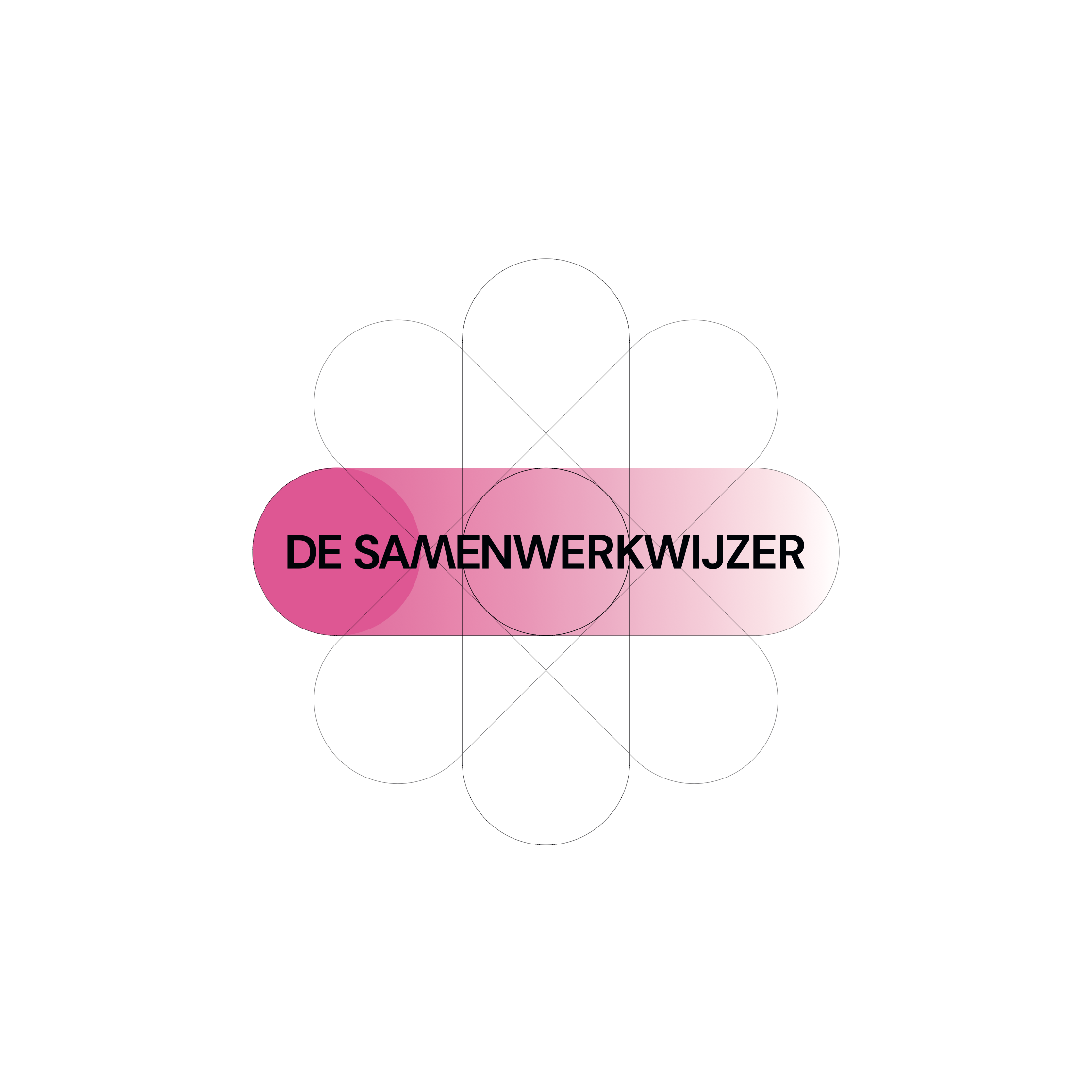 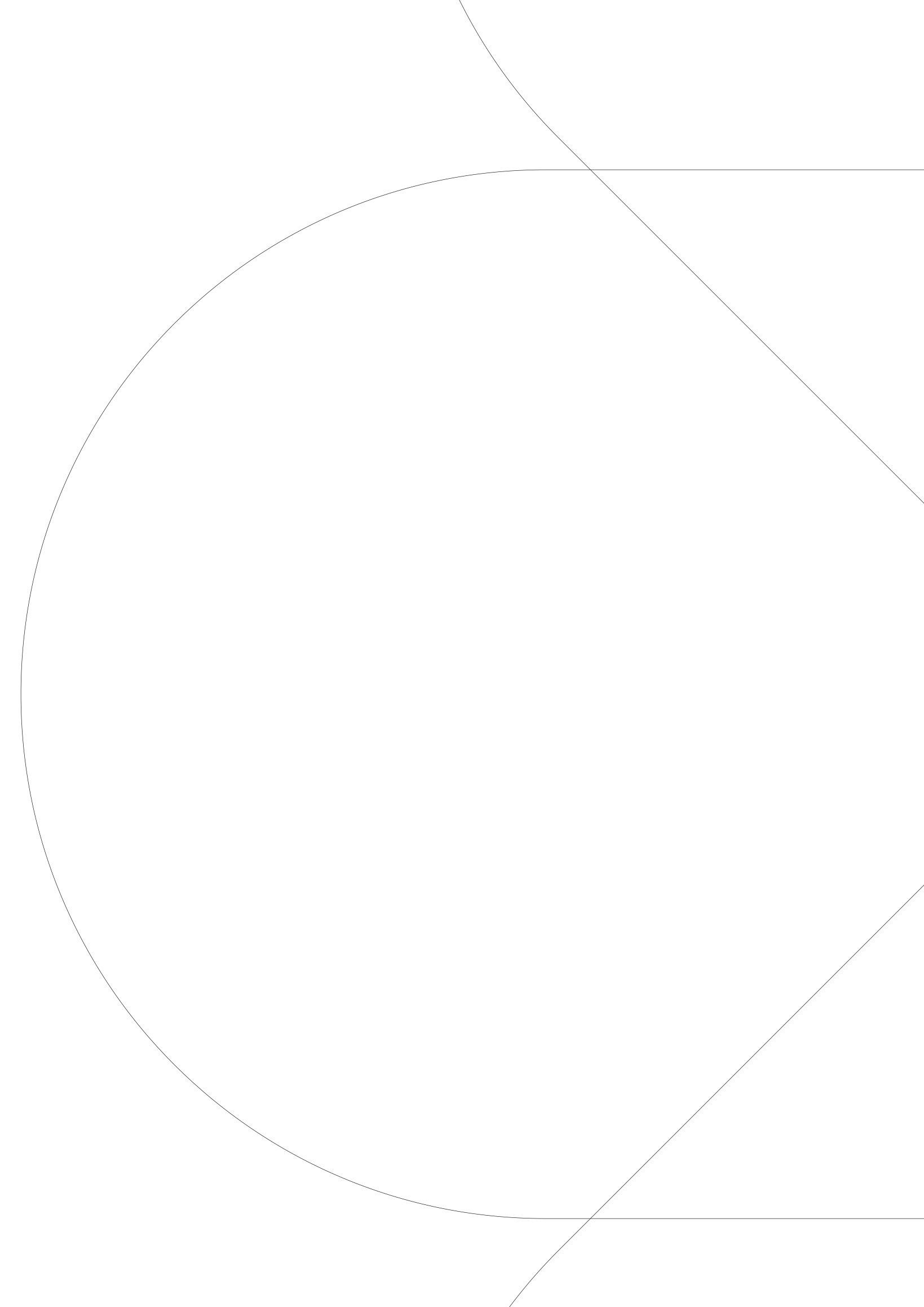 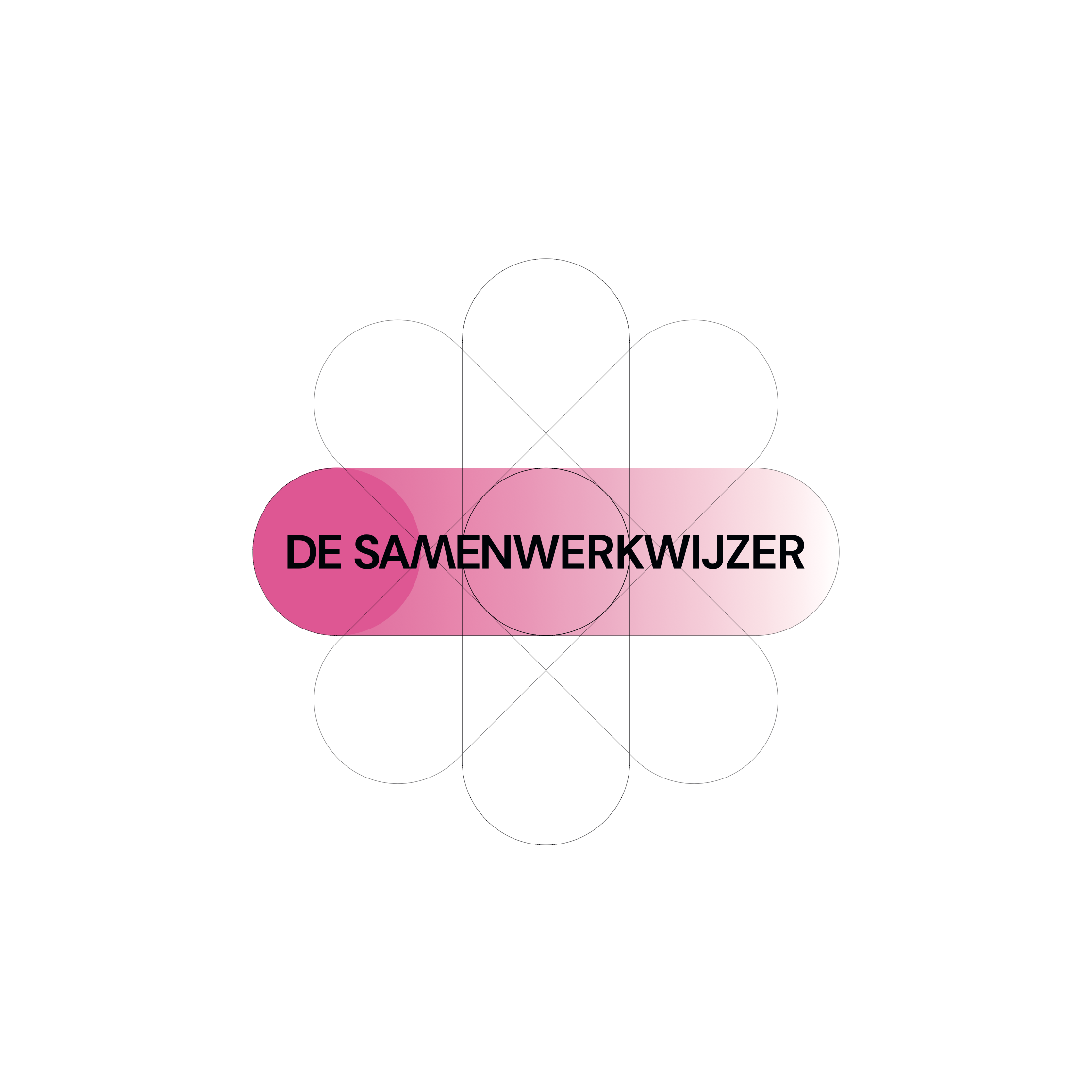 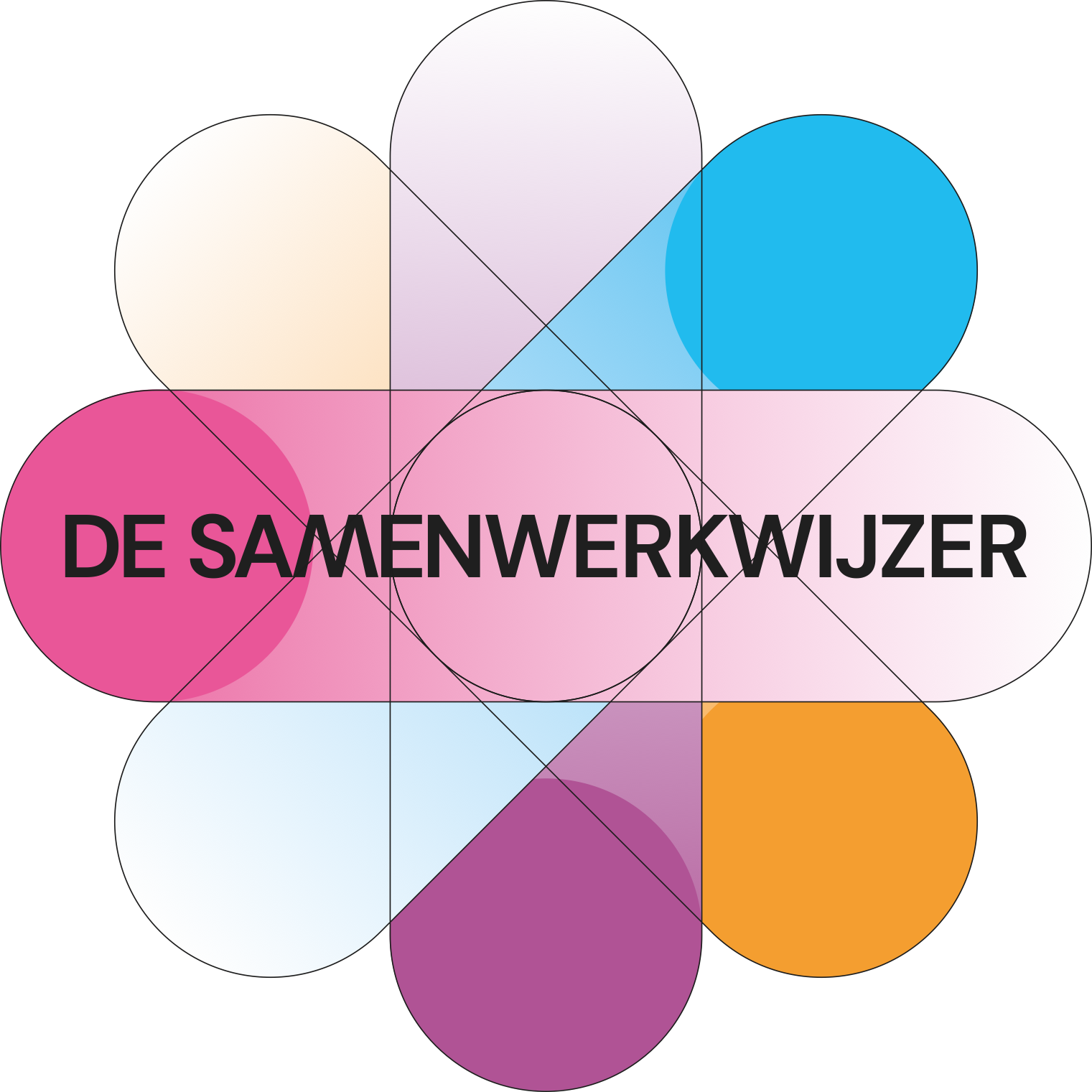